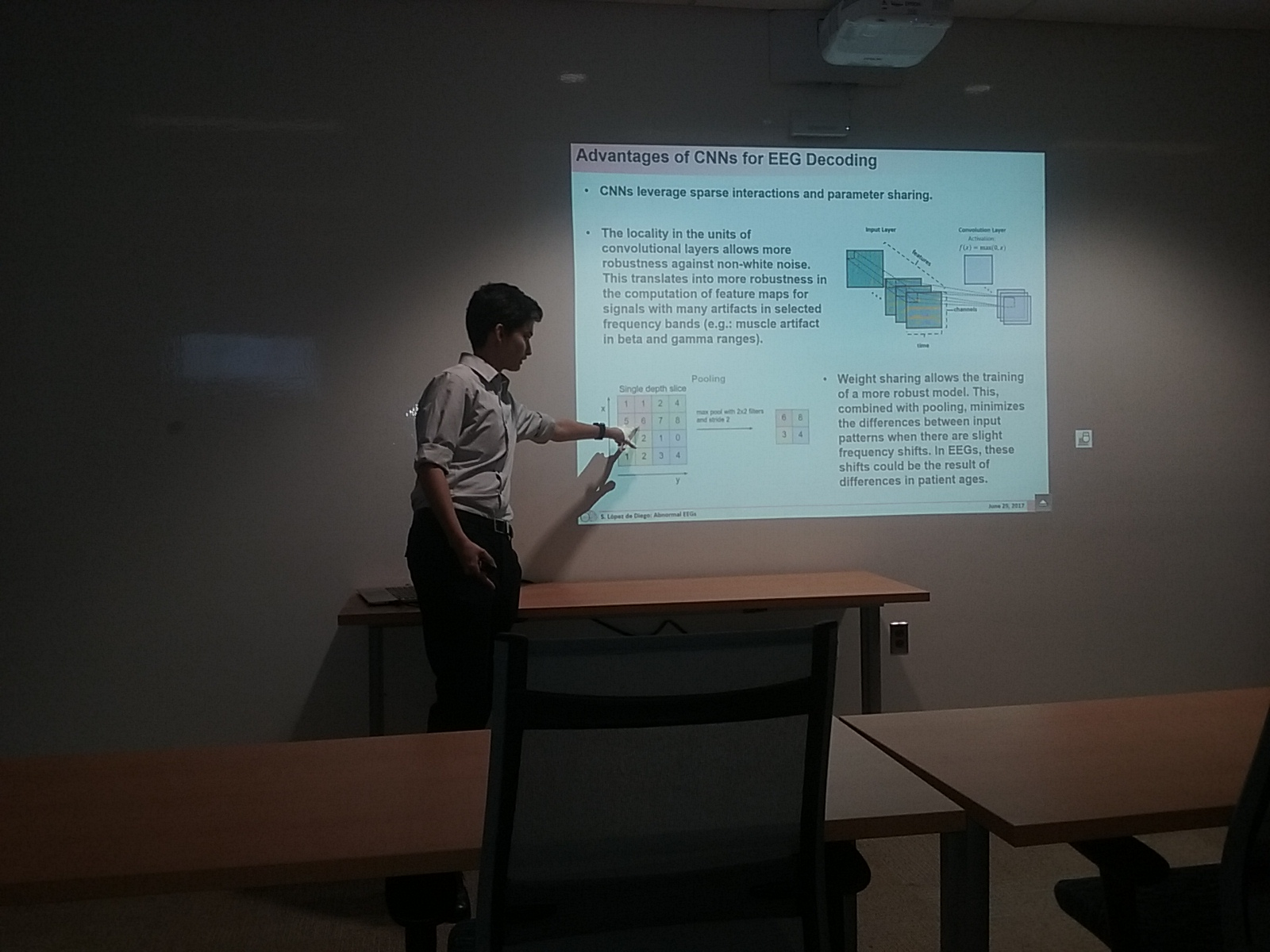 “Sleep is Overrated”
Abnormal EEG Detection
The TUH EEG Corpus
C++ DSP Code
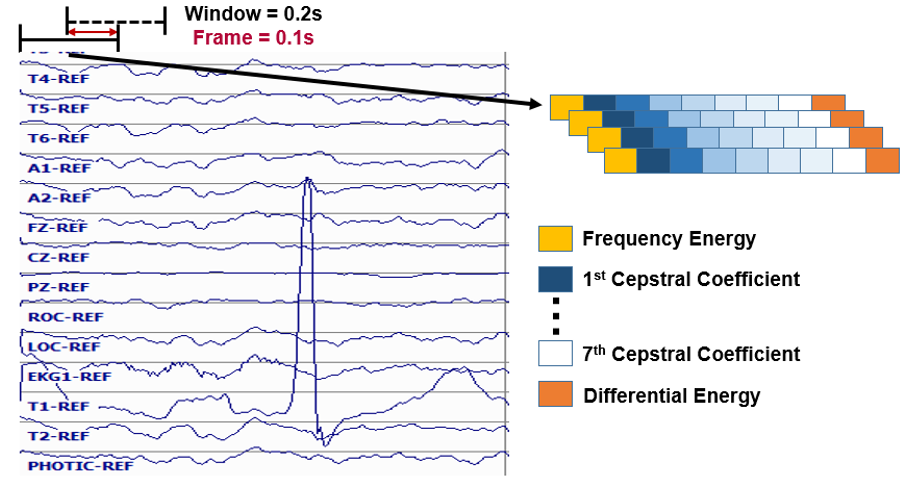 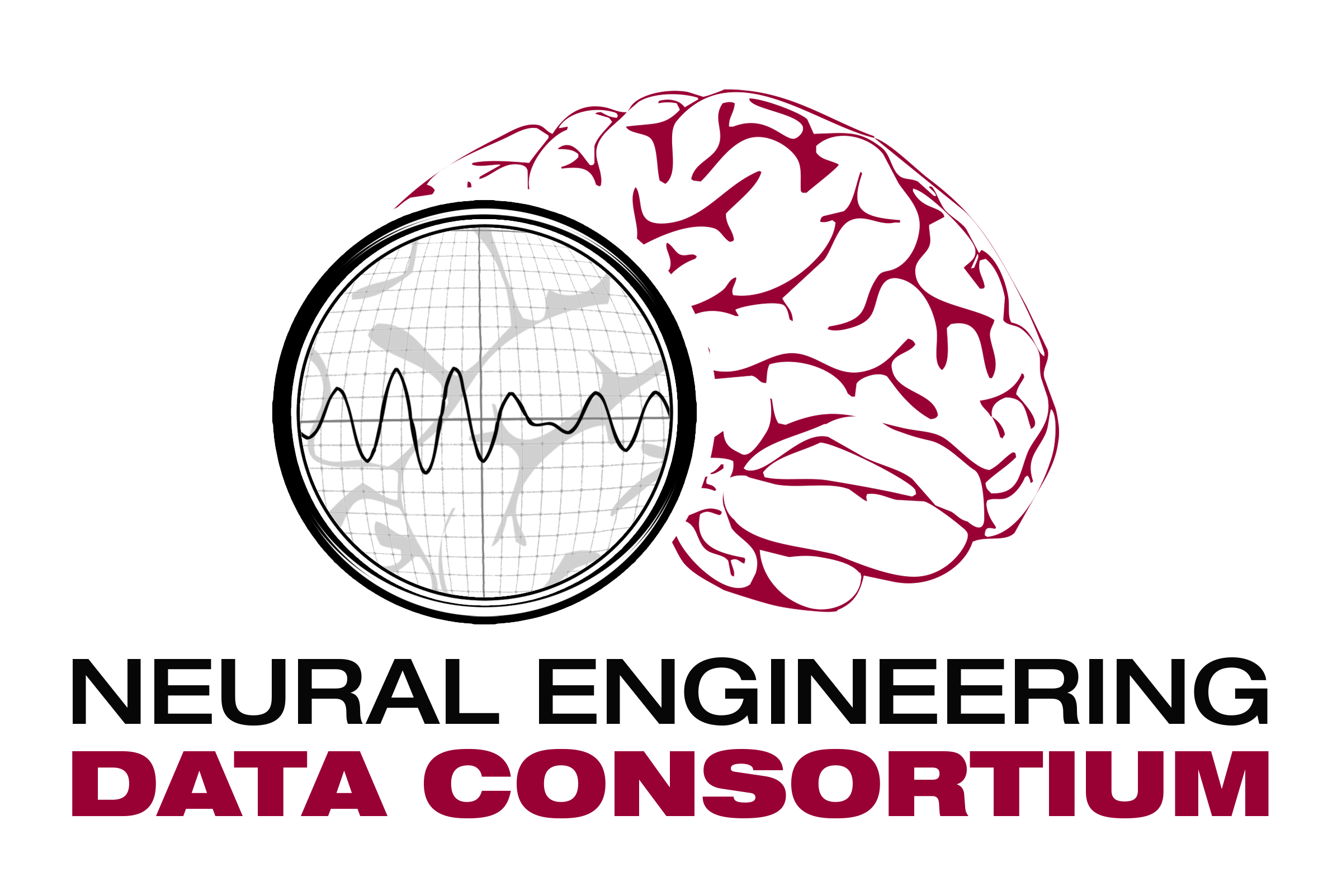 June 2017